Картинки для музыкального лото: «Наш любимый Щелкунчик»
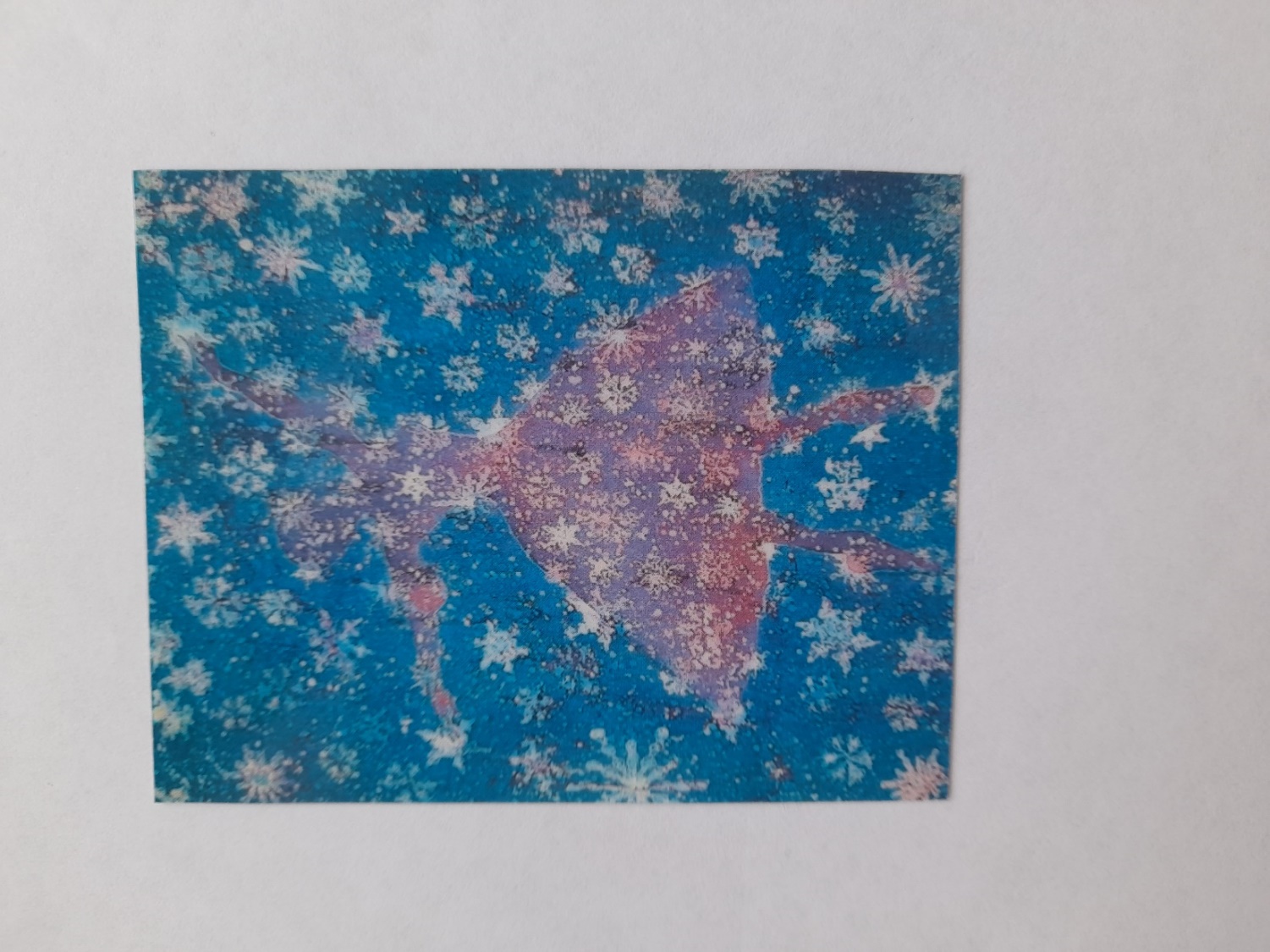 «Вальс снежных хлопьев»
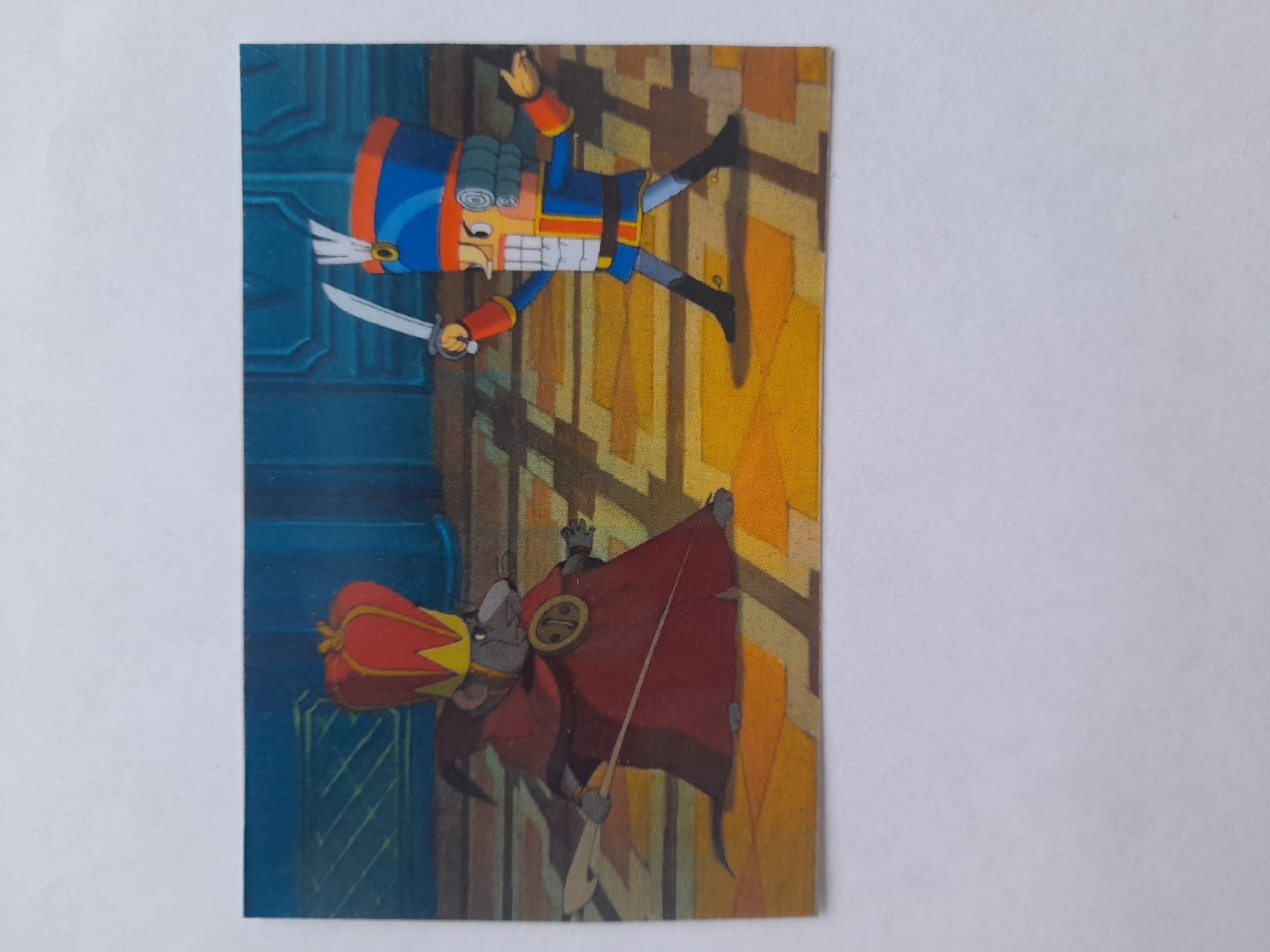 «Сражение»
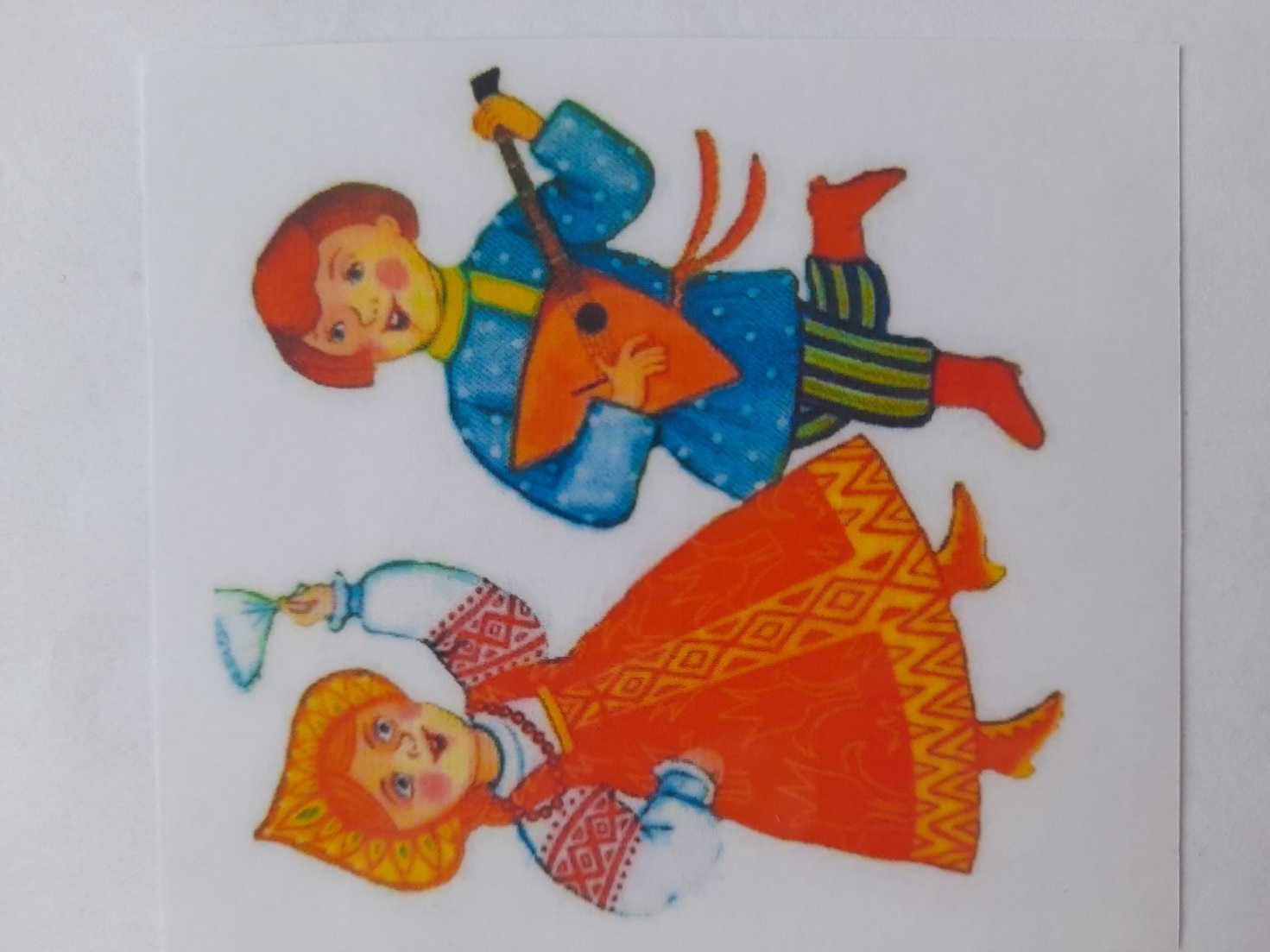 Русский танец «Трепак»
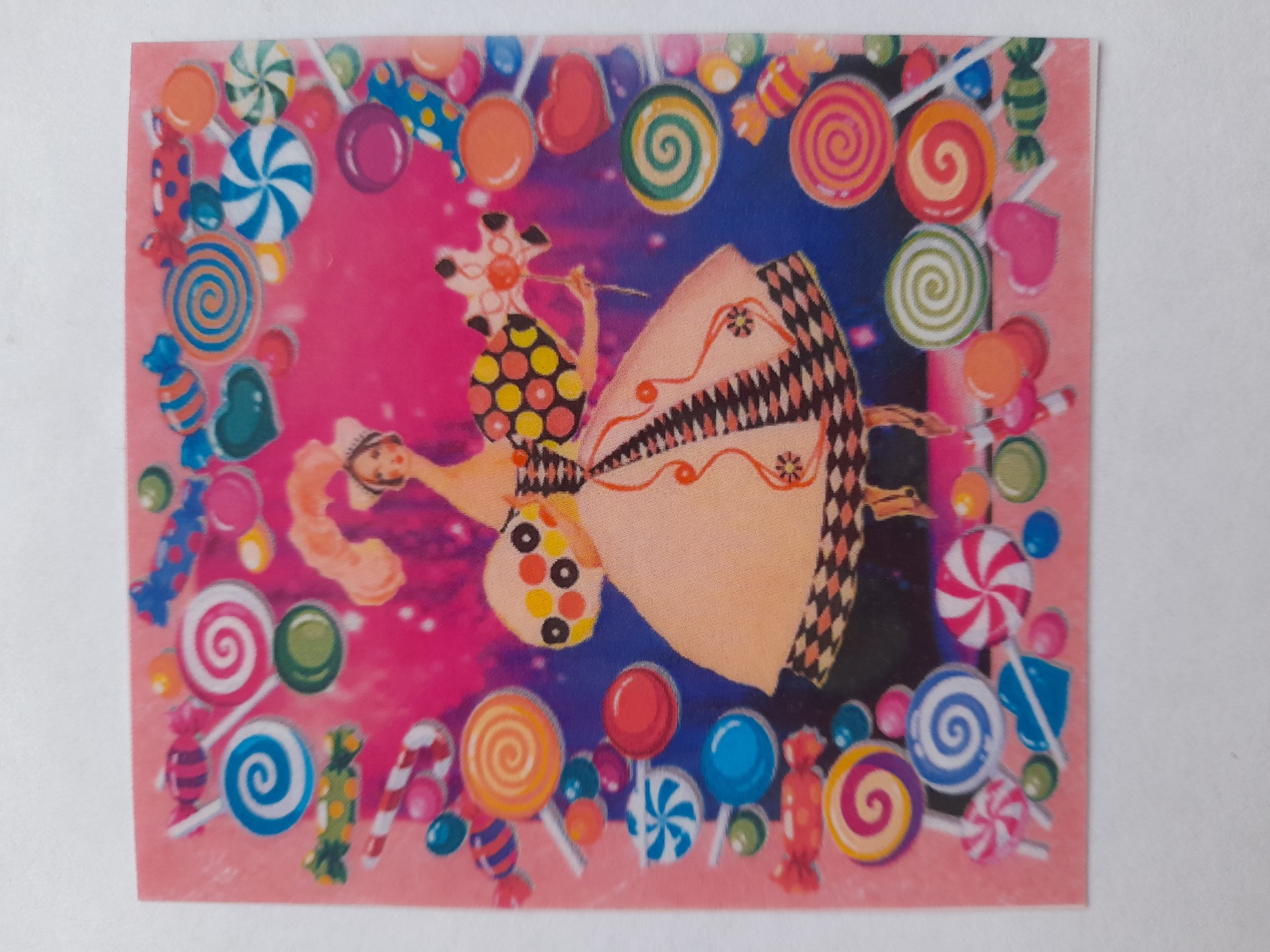 «Танец Феи Драже»
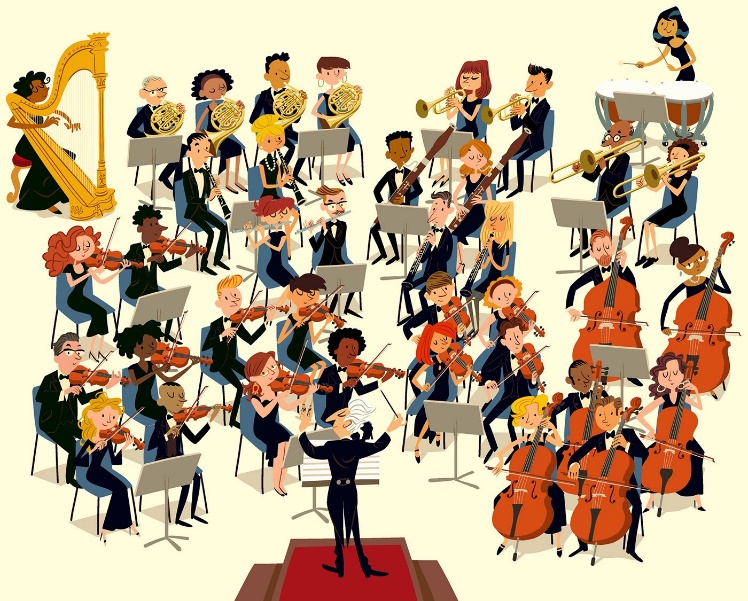 «Увертюра»
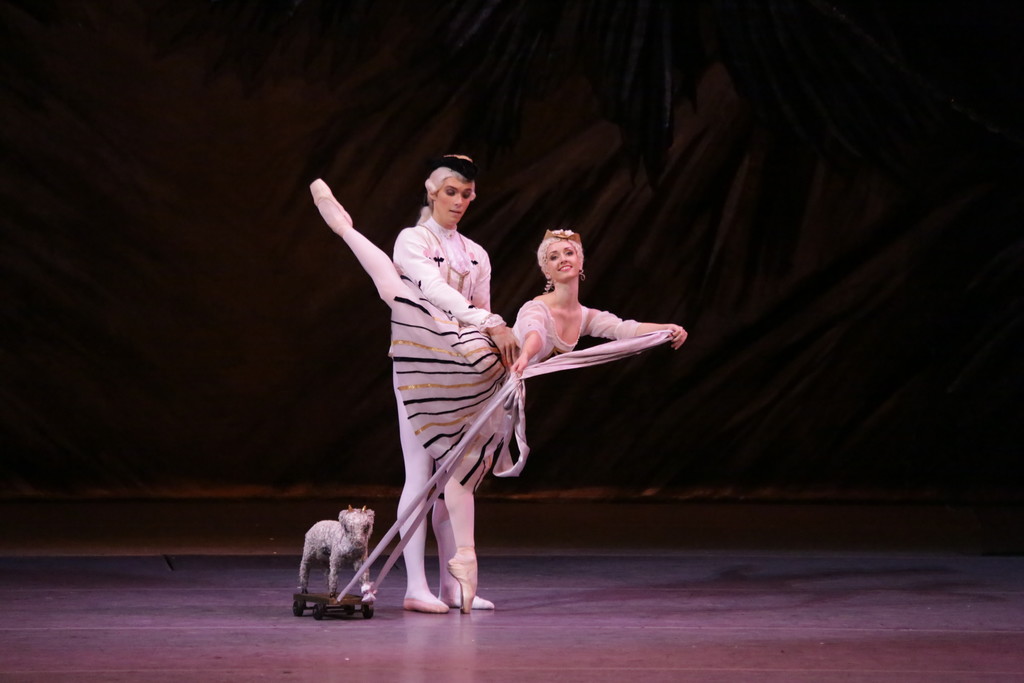 «Танец пастушков»
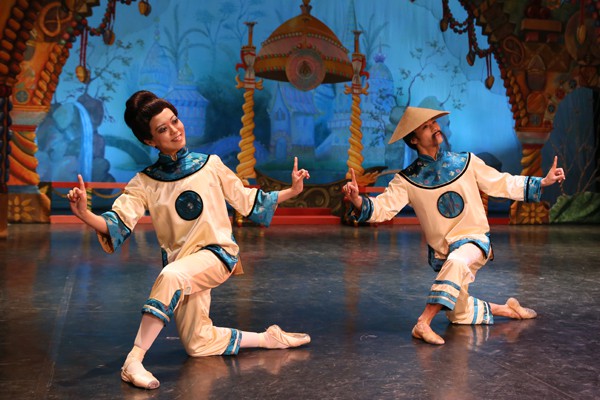 «Китайский танец»
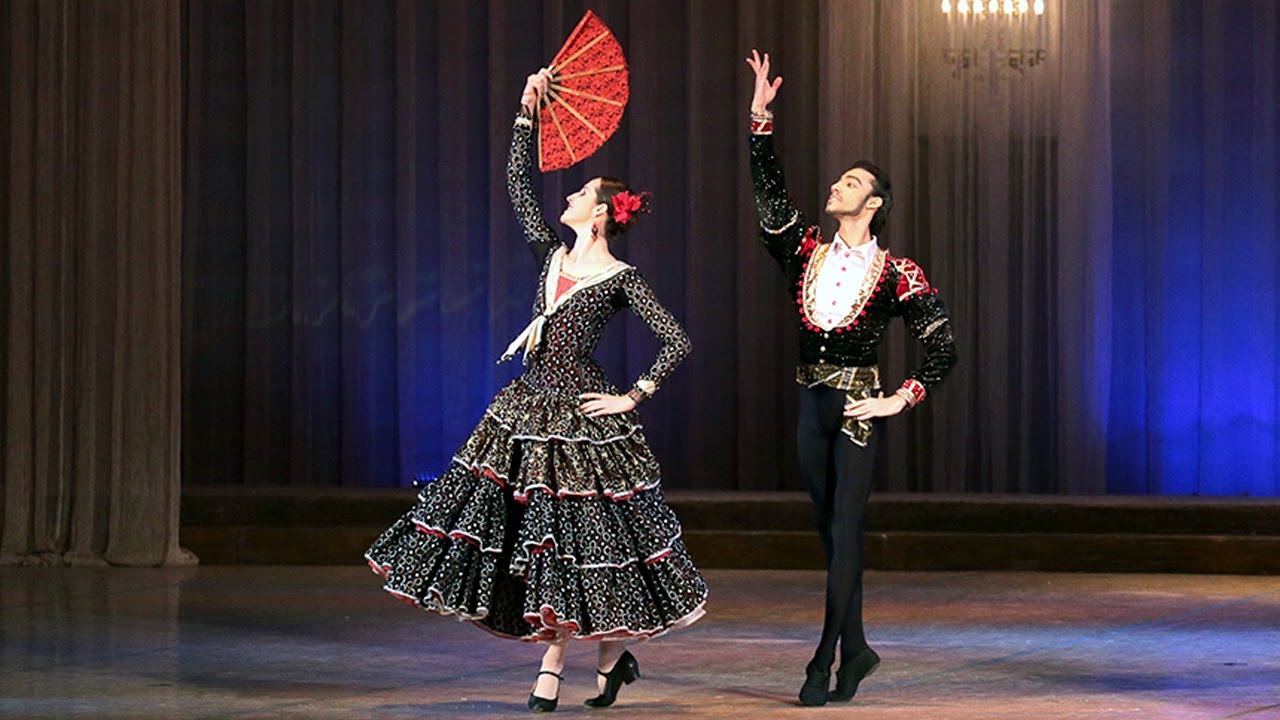 «Испанский танец»